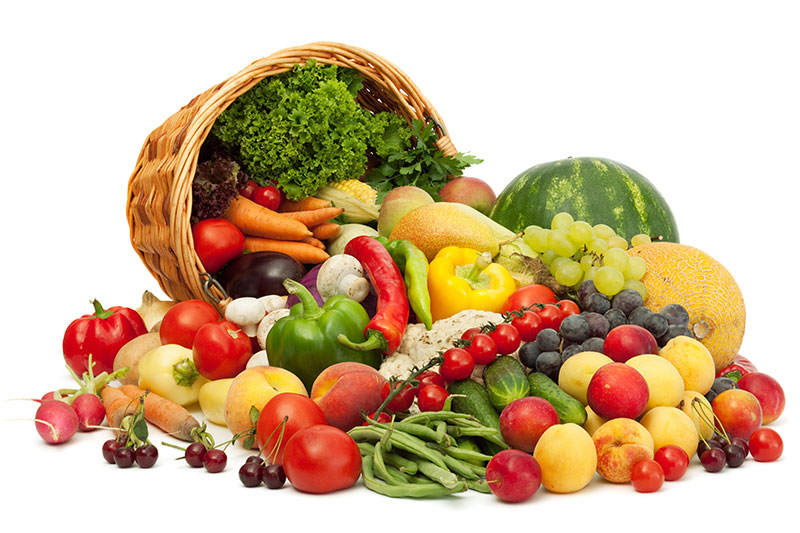 Voorraadbeheer van voeding
Dinsdag 8 december 2015Ranjana de Vries
Planning voor vandaag
Lesdoelen
Inleiding
Bewaarkaart zorgvrager
Film
Kahoot
Afsluiting
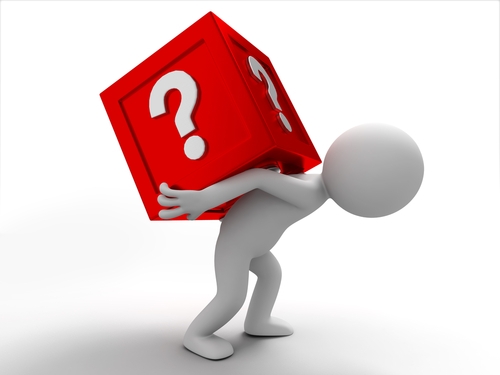 Bewaarkaart zorgvrager
Maken van een bewaarkaart voor de zorgvrager.

Op welke plek bewaar je het
Waar moet je op letten
Hoe lang kun je het bewaren

Beoordelingslijst

Nabespreken
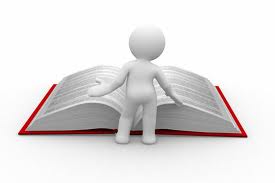 Film en Kahoot
Film
Ideale inrichting van de koelkast
Klik hier om het filmpje te bekijken

Kahoot
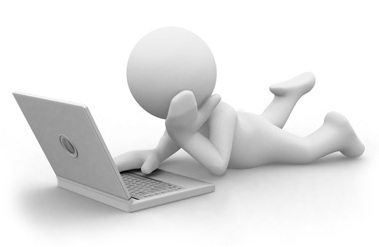 Afsluiting
Feedback geven 

Volgende week
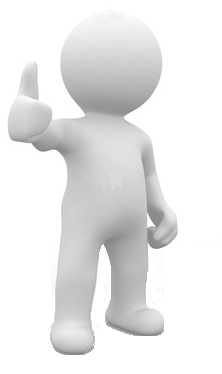